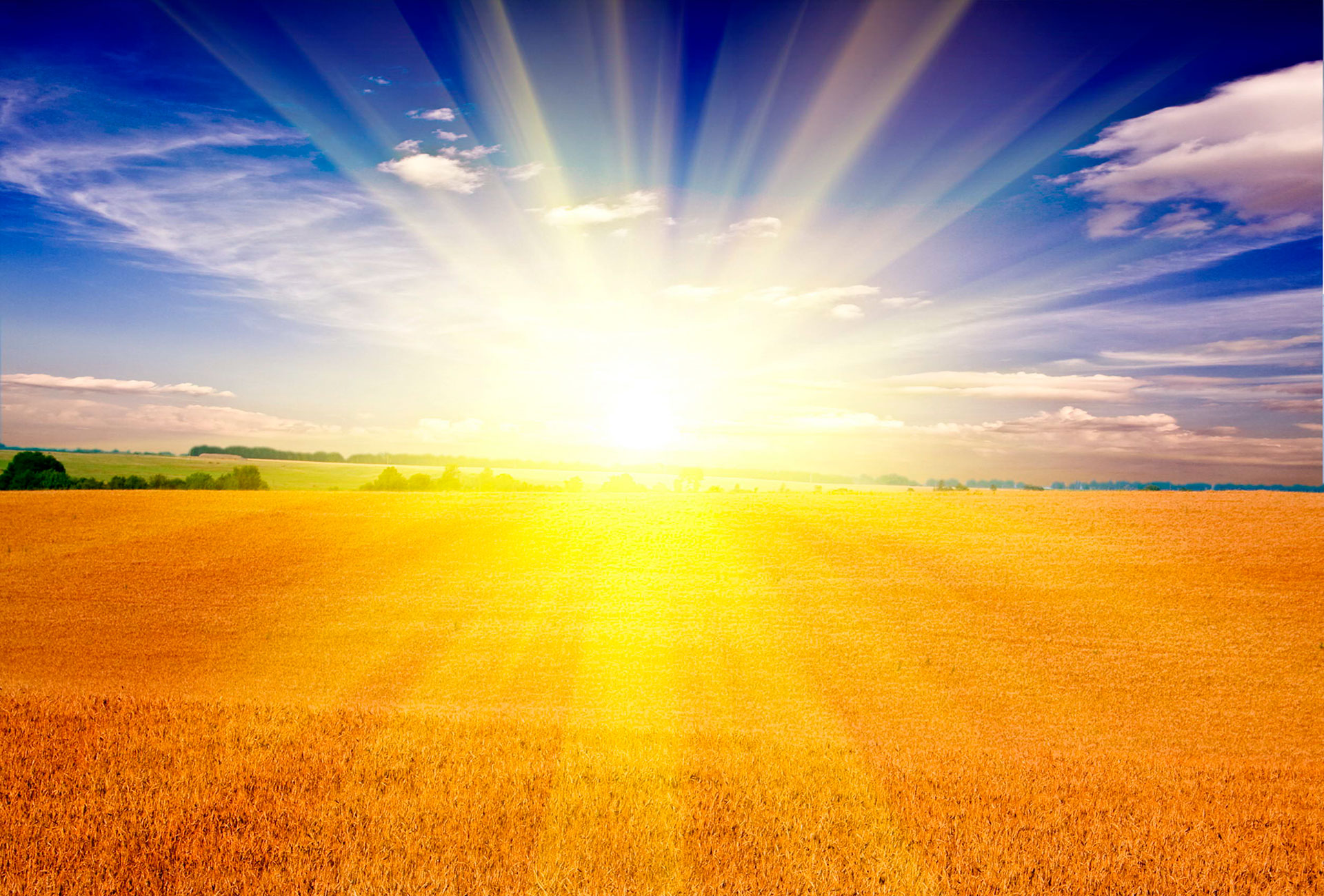 Бюджет для граждан
Отчет об исполнении  бюджета 
Малиновского сельского поселения Дальнереченского муниципального района 
за 2021 год
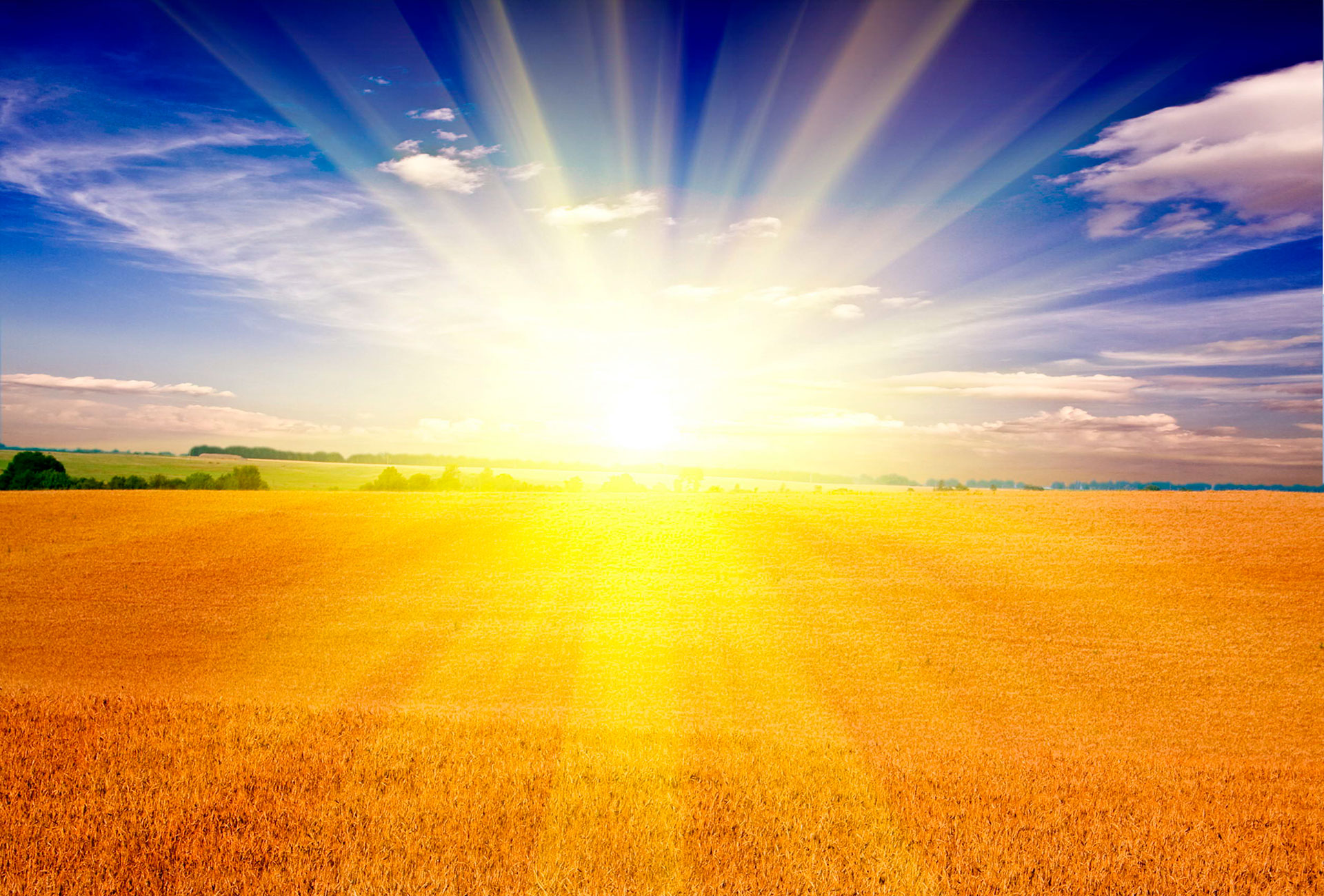 Уважаемые жители Малиновского сельского поселения!
Представляем Вашему вниманию Отчет об исполнении  бюджета Малиновского сельского поселения Дальнереченского муниципального  района за 2021 год.
        Бюджет для граждан нацелен на получение обратной связи от жителей поселения, которых волнуют проблемы муниципальных финансов. Надеемся, что представление бюджета в понятной для жителей форме повысит уровень общественного участия граждан в бюджетном процессе.
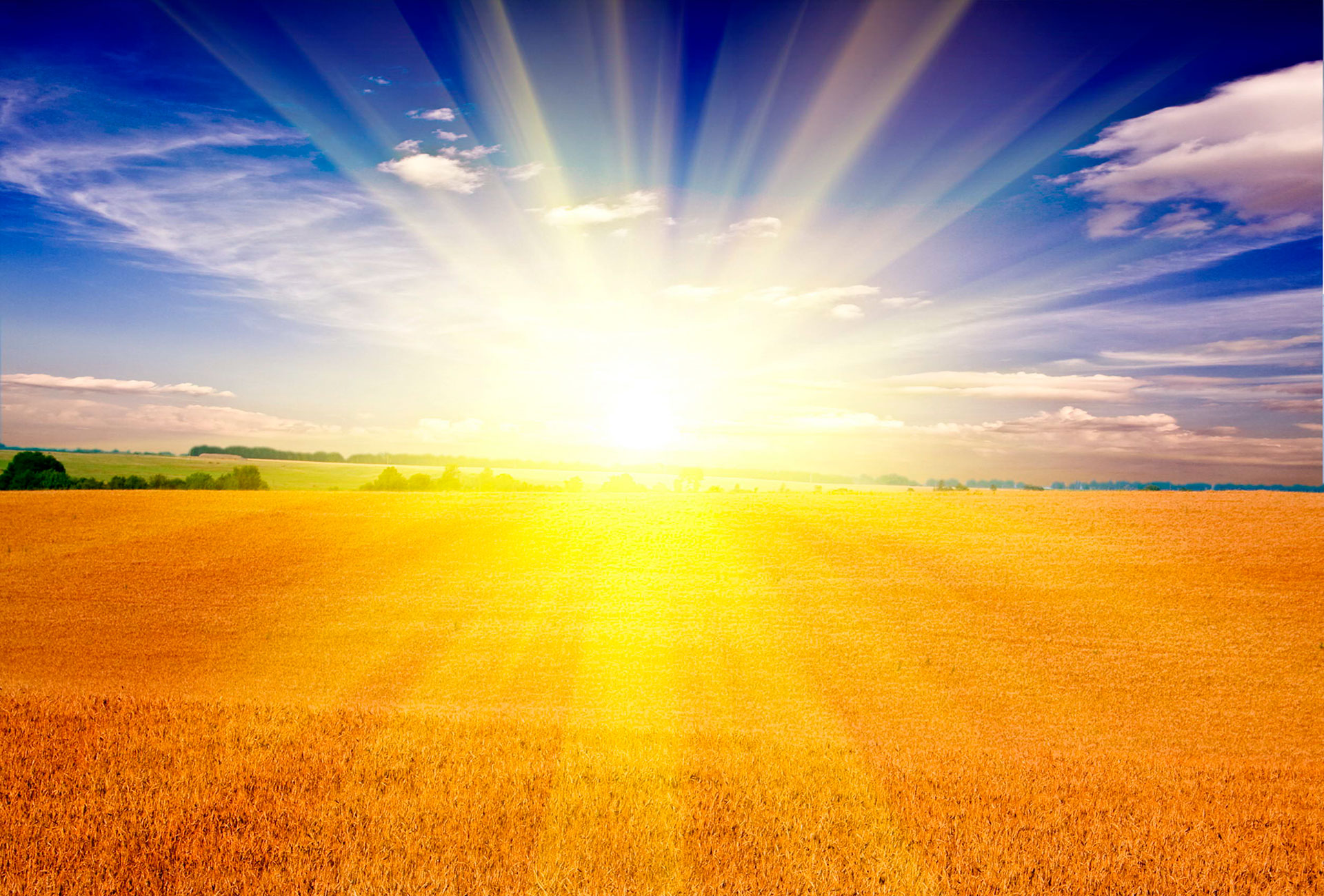 ИСПОЛНЕНИЕ БЮДЖЕТА МАЛИНОВСКОГО СЕЛЬСКОГО ПОСЕЛЕНИЯ ЗА 2021 ГОД ПО ДОХОДАМ (ТЫС.РУБ.)
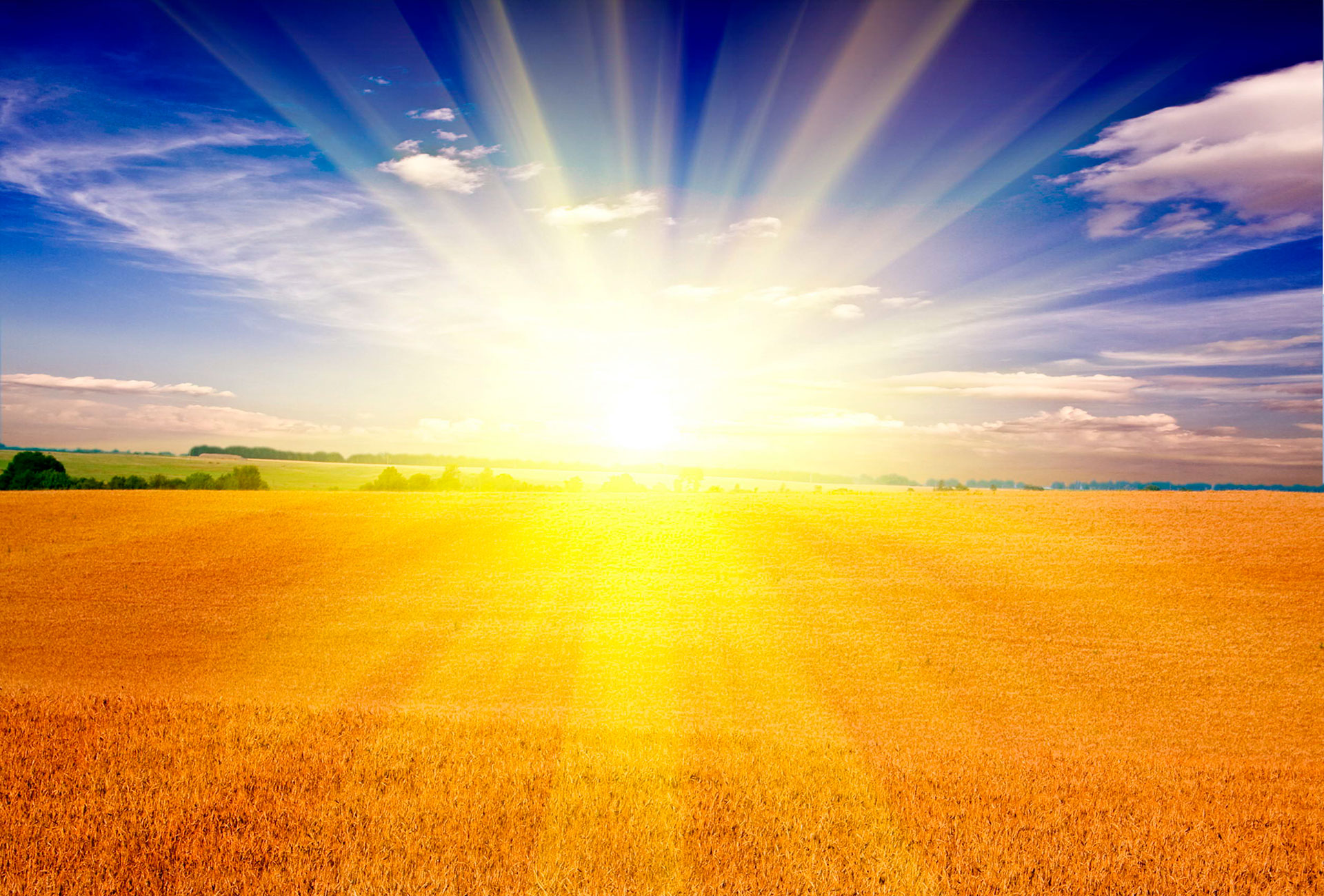 ИСПОЛНЕНИЕ ОСНОВНЫХ ДОХОДНЫХ ИСТОЧНИКОВ ЗА 2021 ГОД (ТЫС.РУБ.)
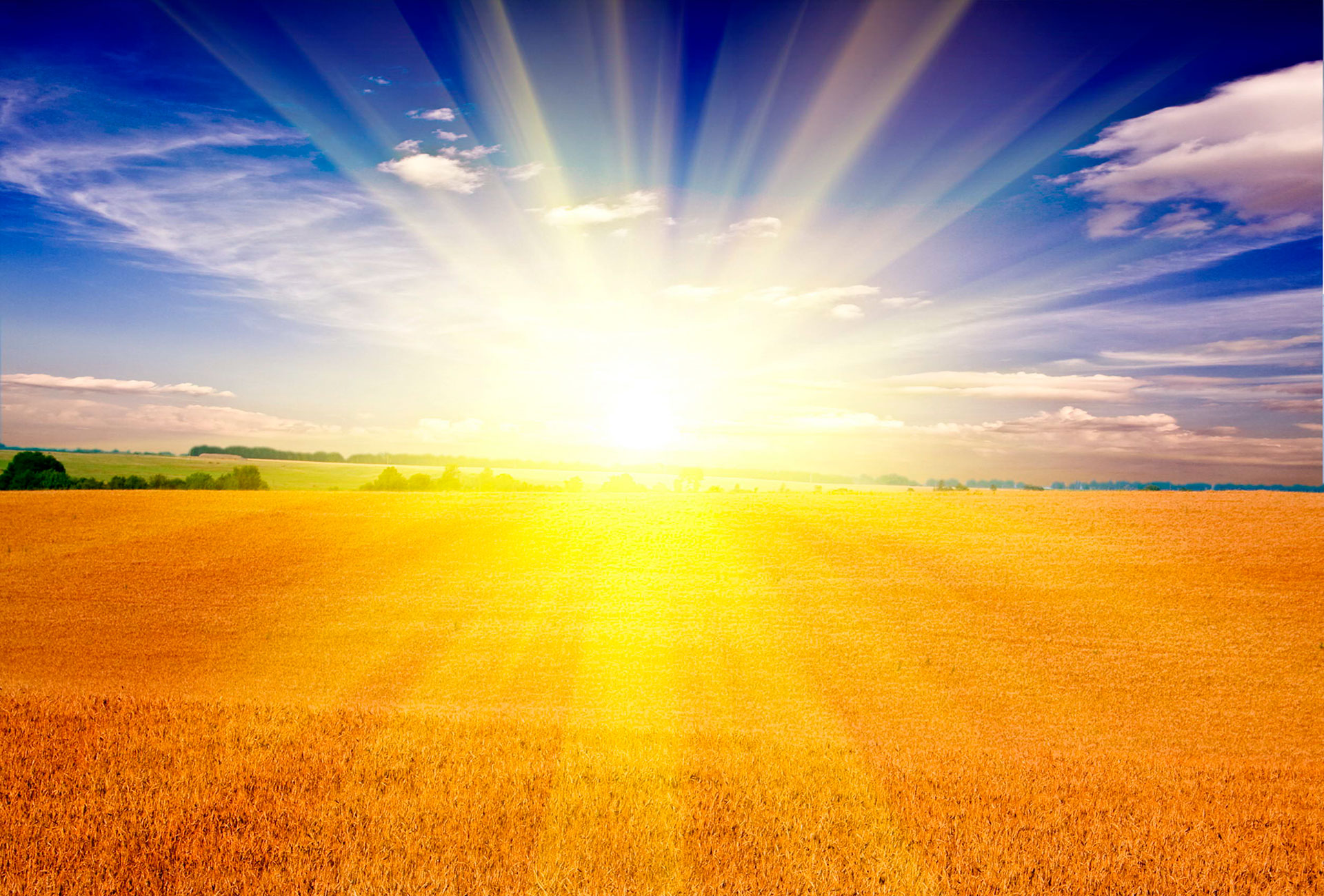 СТРУКТУРА И ОБЪЕМ НАЛОГОВЫХ И НЕНАЛОГОВЫХ ДОХОДОВ БЮДЖЕТА МАЛИНОВСКОГО СЕЛЬСКОГО ПОСЕЛЕНИЯ ЗА 2021 ГОД (ТЫС.РУБ.)
СТРУКТУРА И ОБЪЕМ БЕЗВОЗМЕЗДНЫХ ПОСТУПЛЕНИЙ (ТЫС.РУБ.)
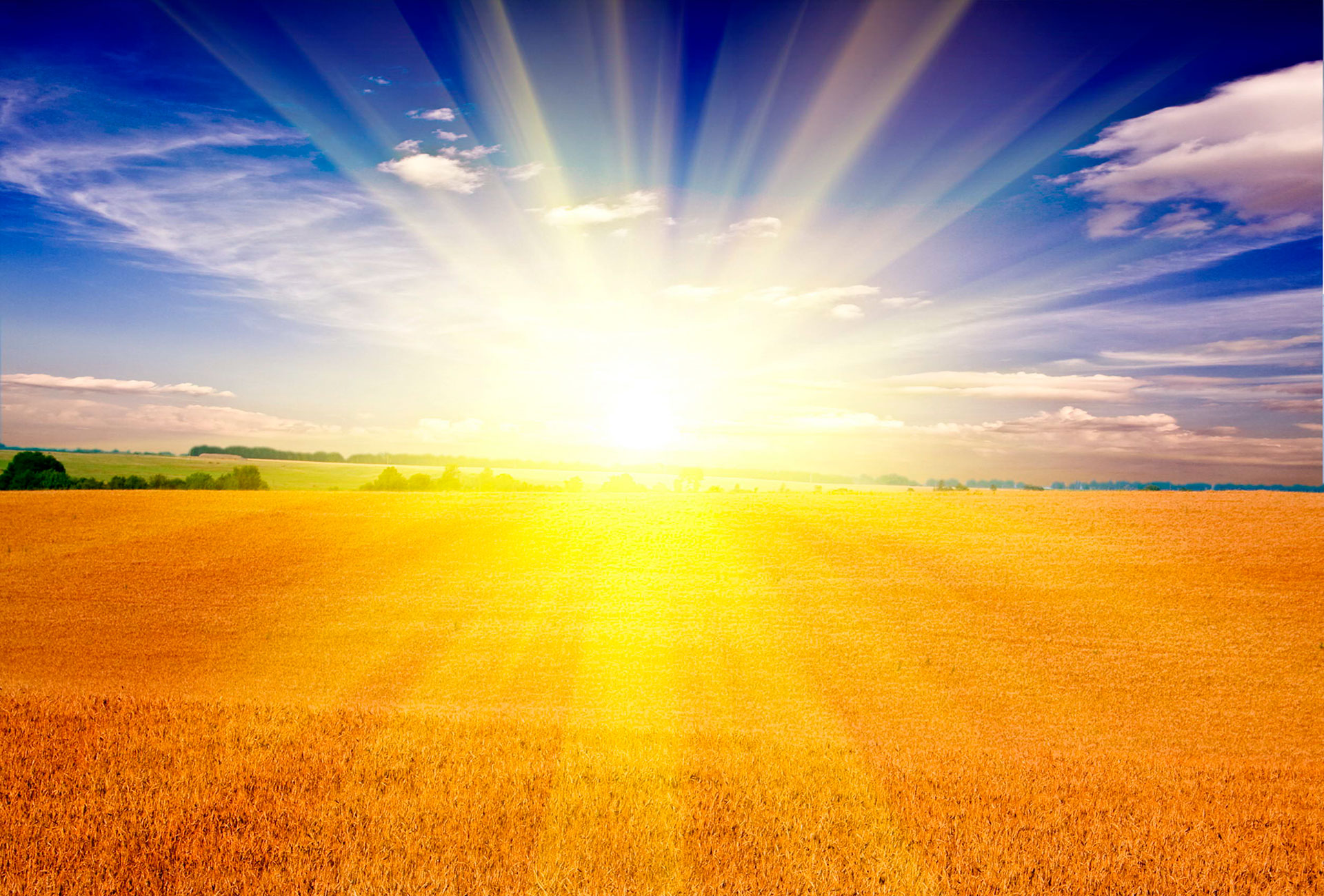 СРАВНИТЕЛЬНЫЙ АНАЛИЗ ПОСТУПЛЕНИЙ ДОХОДОВ БЮДЖЕТА 
МАЛИНОВСКОГО СЕЛЬСКОГО ПОСЕЛЕНИЯ ЗА 2020, 2021 ГОДЫ
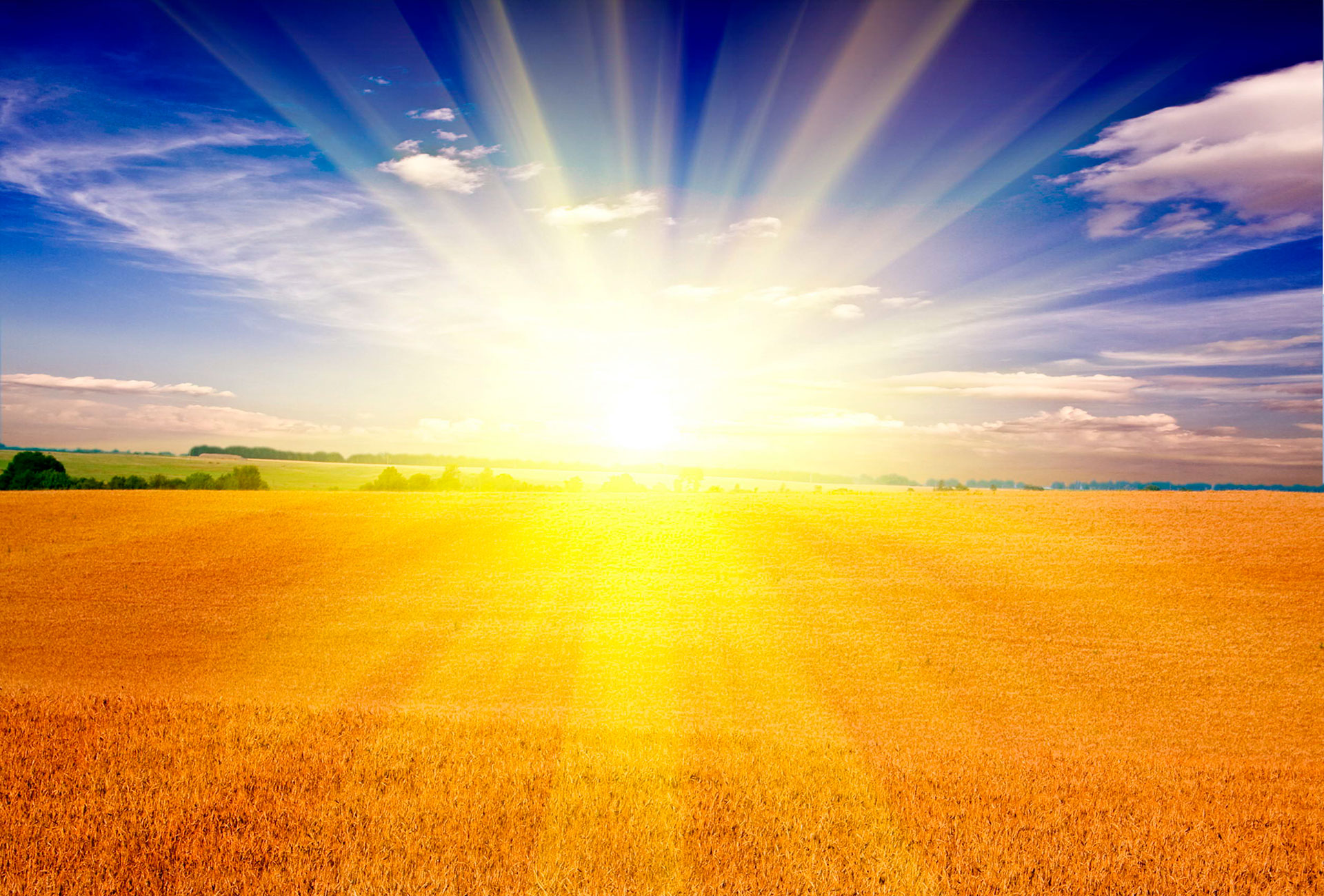 Бюджет Малиновского сельского поселения за 2021 год по доходам составил 10008,3 тыс. рублей. По сравнению с 2020 годом доходы уменьшились на   1795,7 тыс. рублей или на 15,2%. Уменьшение произошло за счет снижения  безвозмездных поступлений на 17,8%. Снижение по налоговым доходам составило 11,3%.
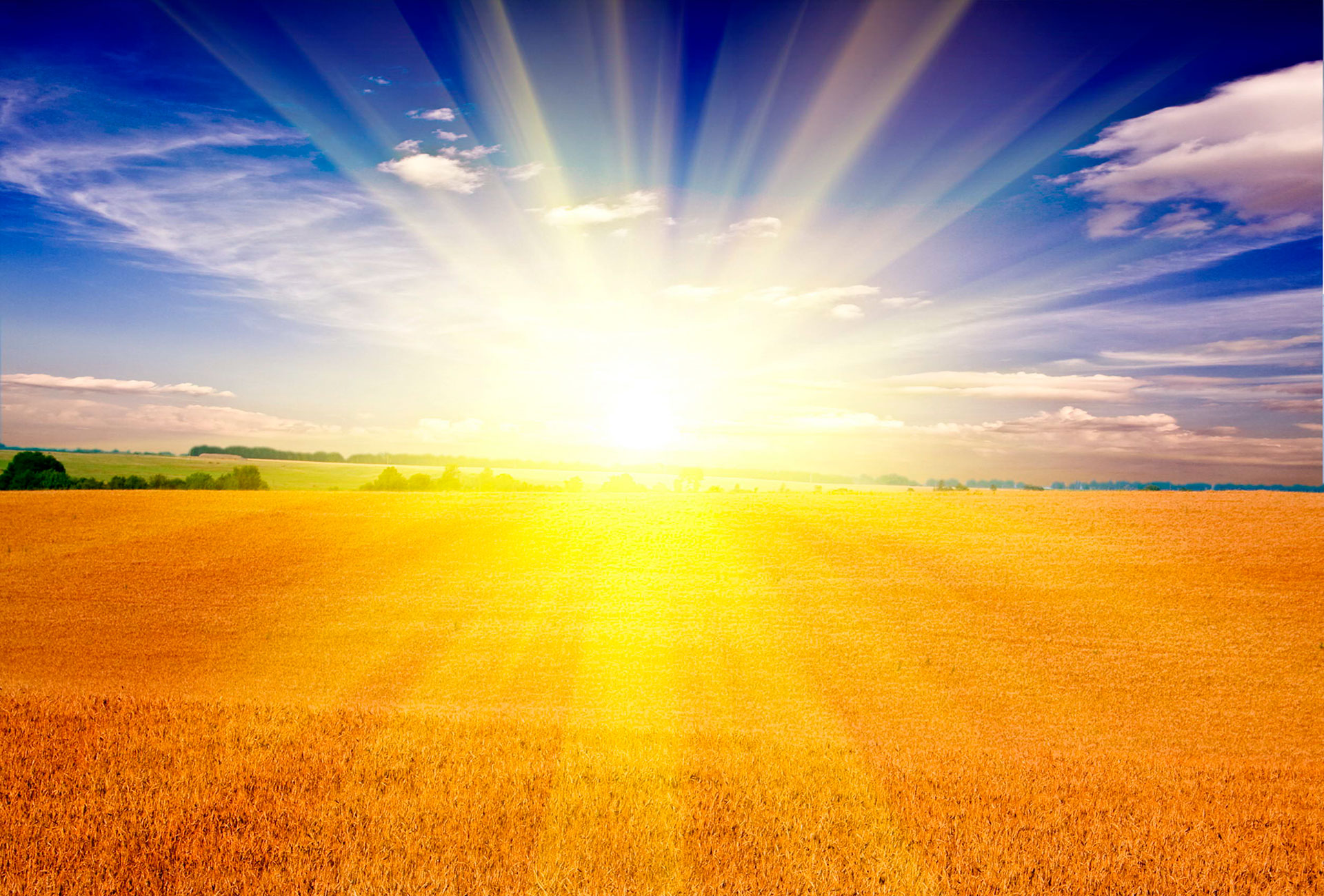 ОСНОВНЫЕ ХАРАКТЕРИСТИКИ БЮДЖЕТА МАЛИНОВСКОГО СЕЛЬСКОГО ПОСЕЛЕНИЯ ЗА 2021 ГОД (ТЫС.РУБ.)
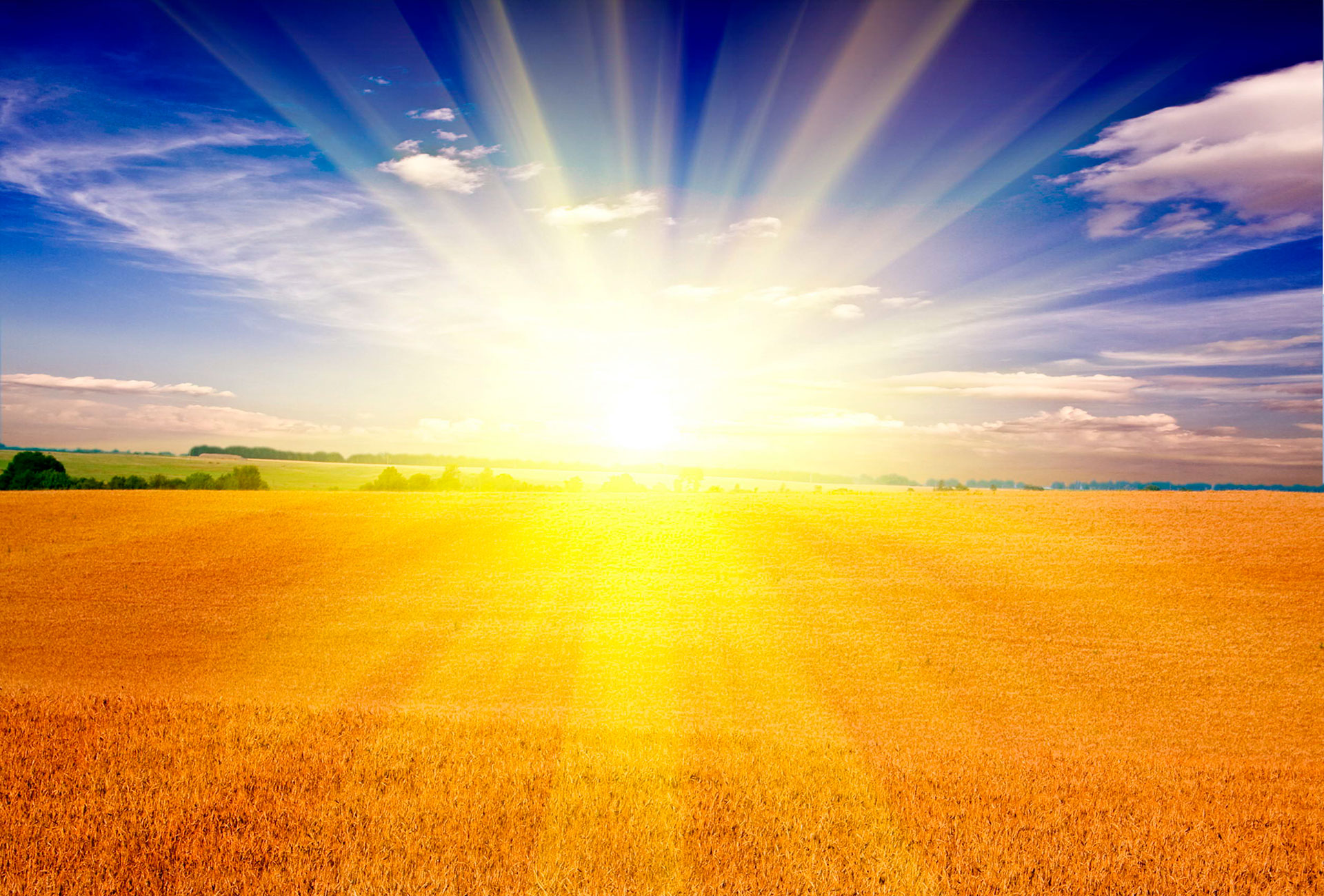 РАСХОДЫ БЮДЖЕТА МАЛИНОВСКОГО СЕЛЬСКОГО ПОСЕЛЕНИЯ 
ЗА 2021 год  (ТЫС.РУБ.)
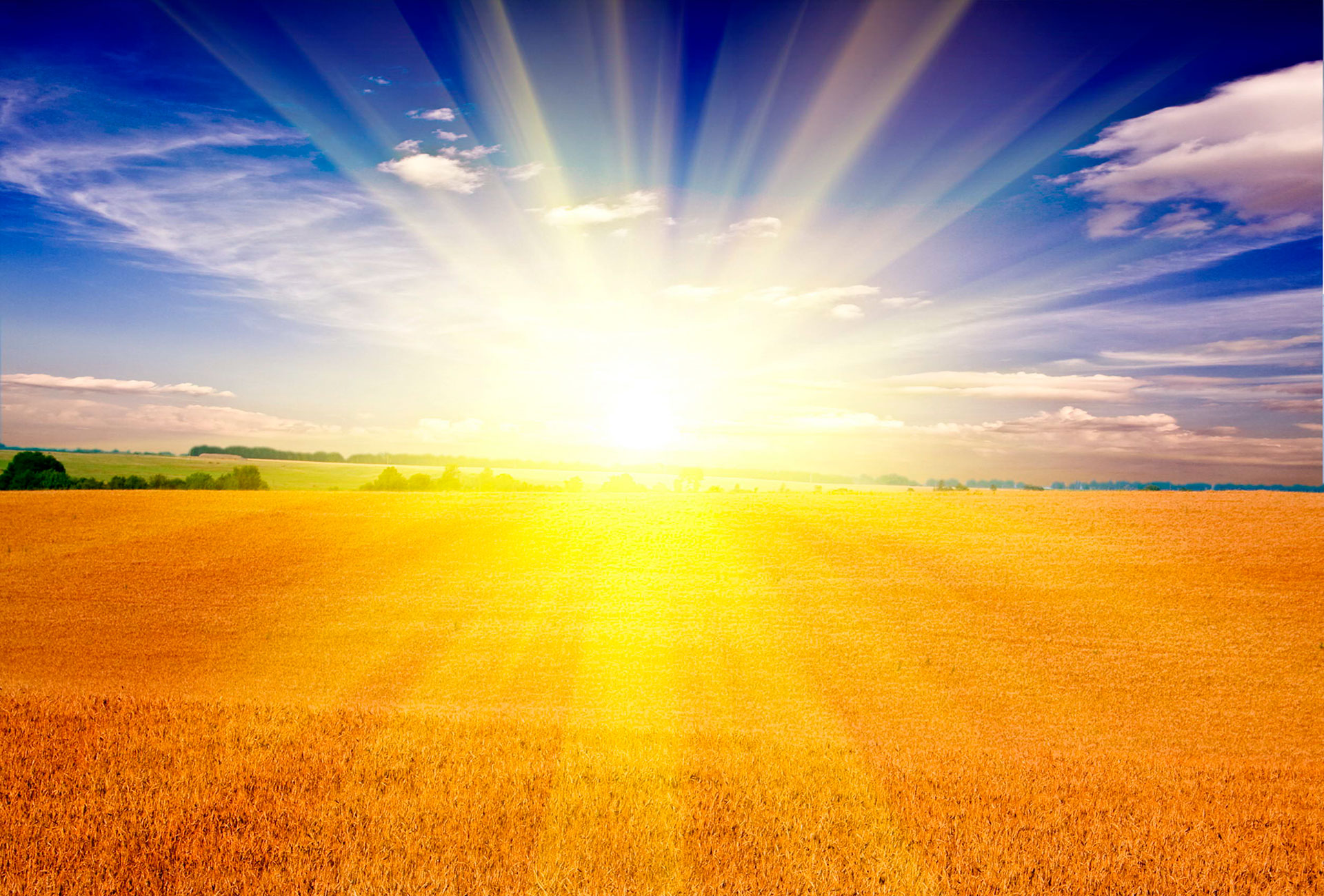 СРАВНИТЕЛЬНЫЙ АНАЛИЗ РАСХОДОВ БЮДЖЕТА МАЛИНОВСКОГО СЕЛЬСКОГО ПОСЕЛЕНИЯ ЗА 2020, 2021  ГОДЫ (тыс. руб.)
Расходы бюджета Малиновского сельского поселения за 2021 год составили 9822,6 тыс. рублей. По сравнению с 2020 годом расходы бюджета уменьшились на 1199,5 тыс. рублей или на 10,9%. Увеличение расходов по общегосударственным вопросам на 7,2%; уменьшение расходов по национальной экономике на 14,8%; жилищно-коммунальное хозяйство уменьшение на 40,2%; национальная оборона  уменьшение на 2,5%. По разделу культура по сравнению с 2020 г. в 2021 году расходы увеличились на 17% .
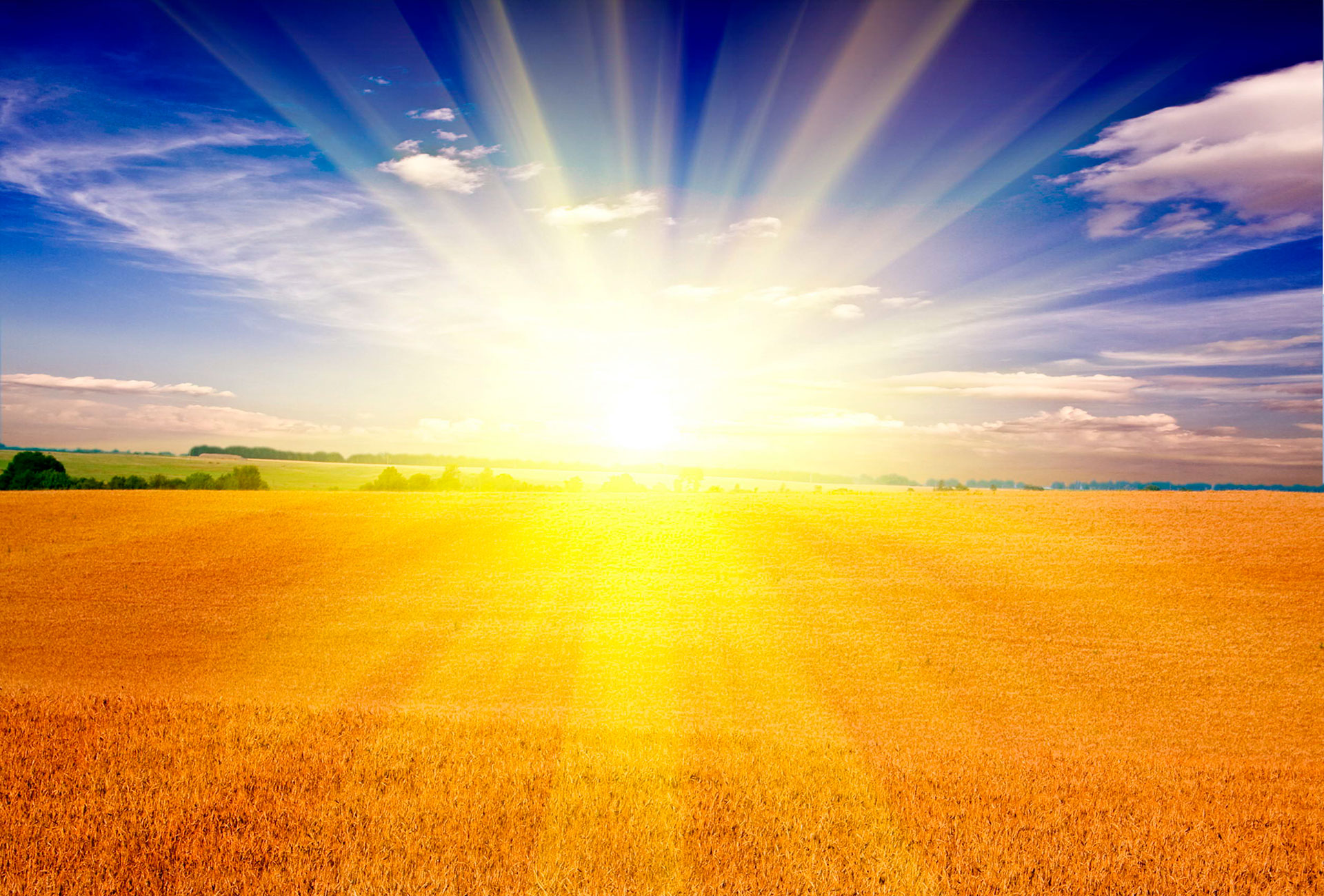 РАСХОДЫ БЮДЖЕТА ПОСЕЛЕНИЯ В РАМКАХ МУНИЦИПАЛЬНЫХ ПРОГРАММ ЗА 2021 ГОД (РУБ.)
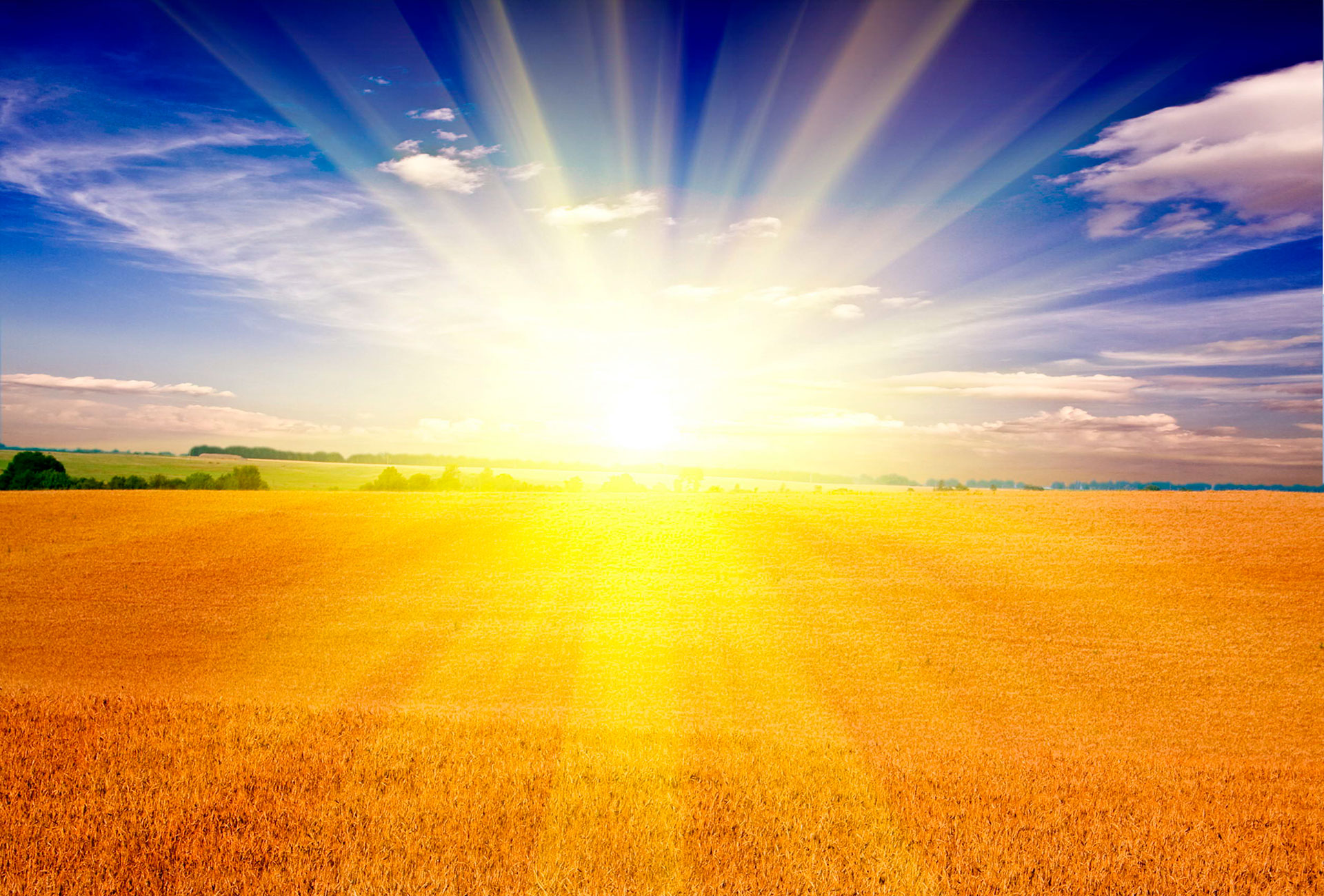 РАСХОДЫ БЮДЖЕТА ПОСЕЛЕНИЯ В РАМКАХ МУНИЦИПАЛЬНОЙ ПРОГРАММЫ  «Развитие  и сохранение культуры на территории Малиновского сельского поселения на 2020-2024 годы» (РУБ.)
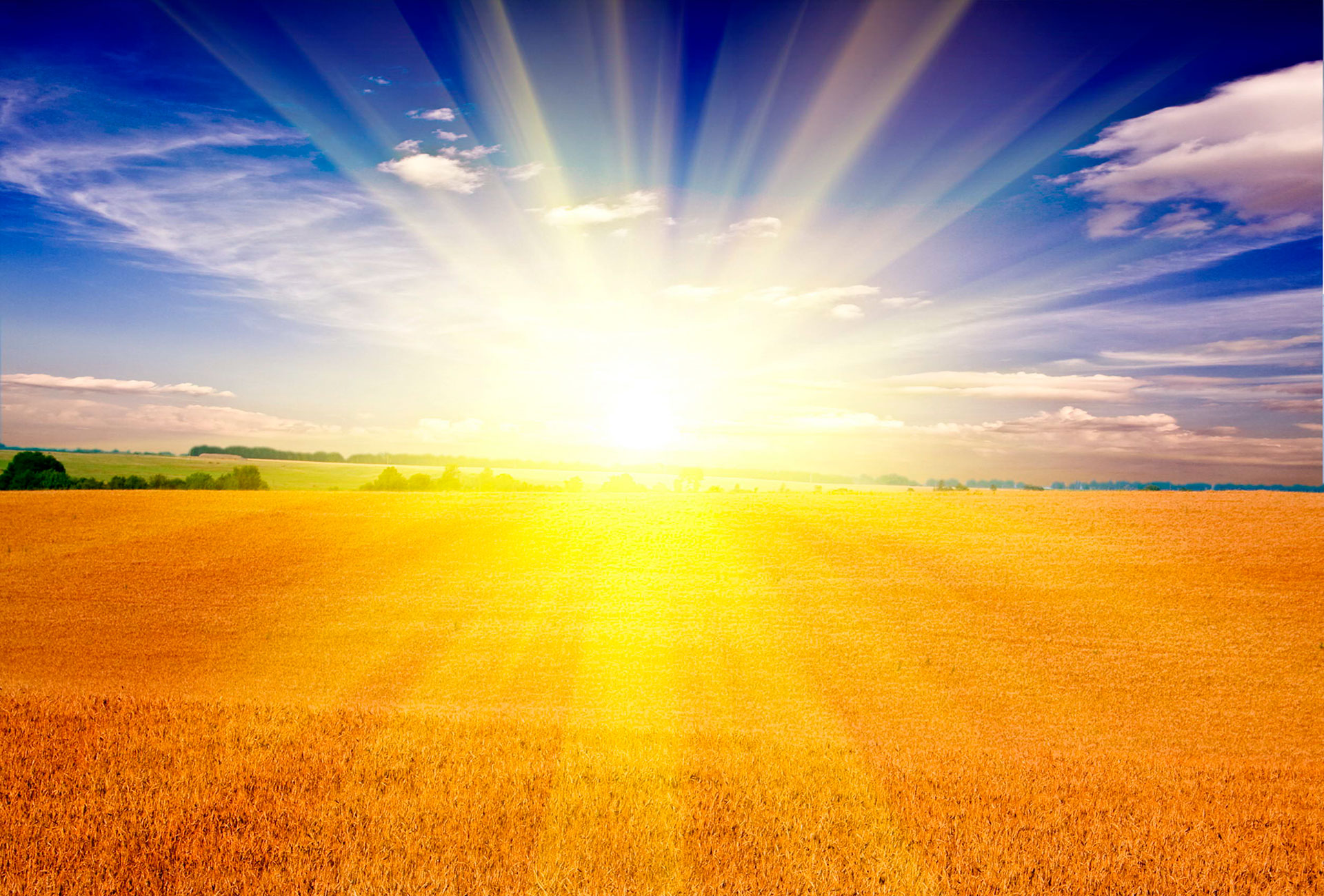 РАСХОДЫ БЮДЖЕТА ПОСЕЛЕНИЯ В РАМКАХ МУНИЦИПАЛЬНОЙ ПРОГРАММЫ  «Пожарная безопасность на территории Малиновского сельского поселения на 2020-2024 годы» (РУБ.)
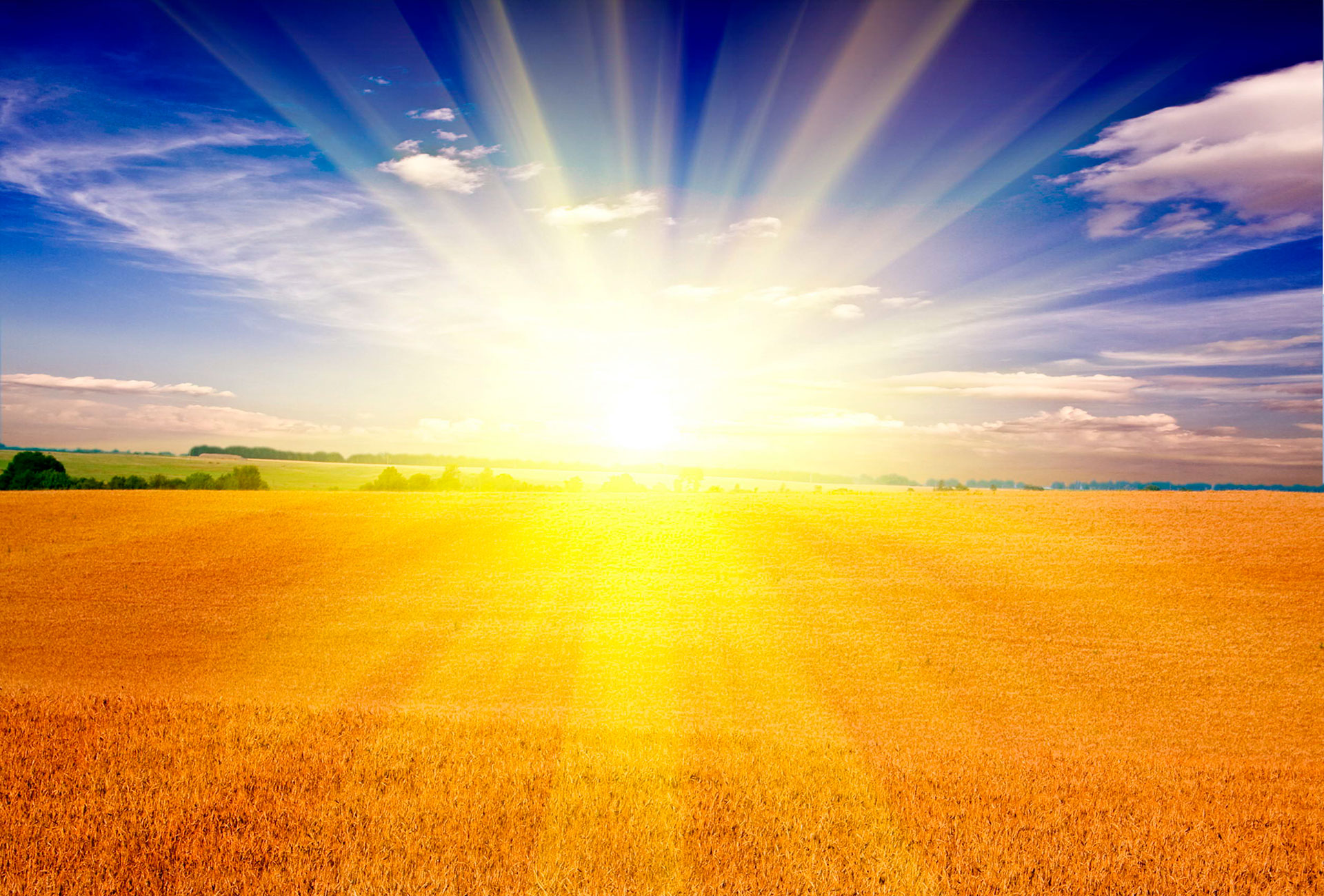 РАСХОДЫ БЮДЖЕТА ПОСЕЛЕНИЯ В РАМКАХ МУНИЦИПАЛЬНОЙ ПРОГРАММЫ  «Благоустройство территории Малиновского сельского поселения на 2020-2024 годы» (РУБ.)
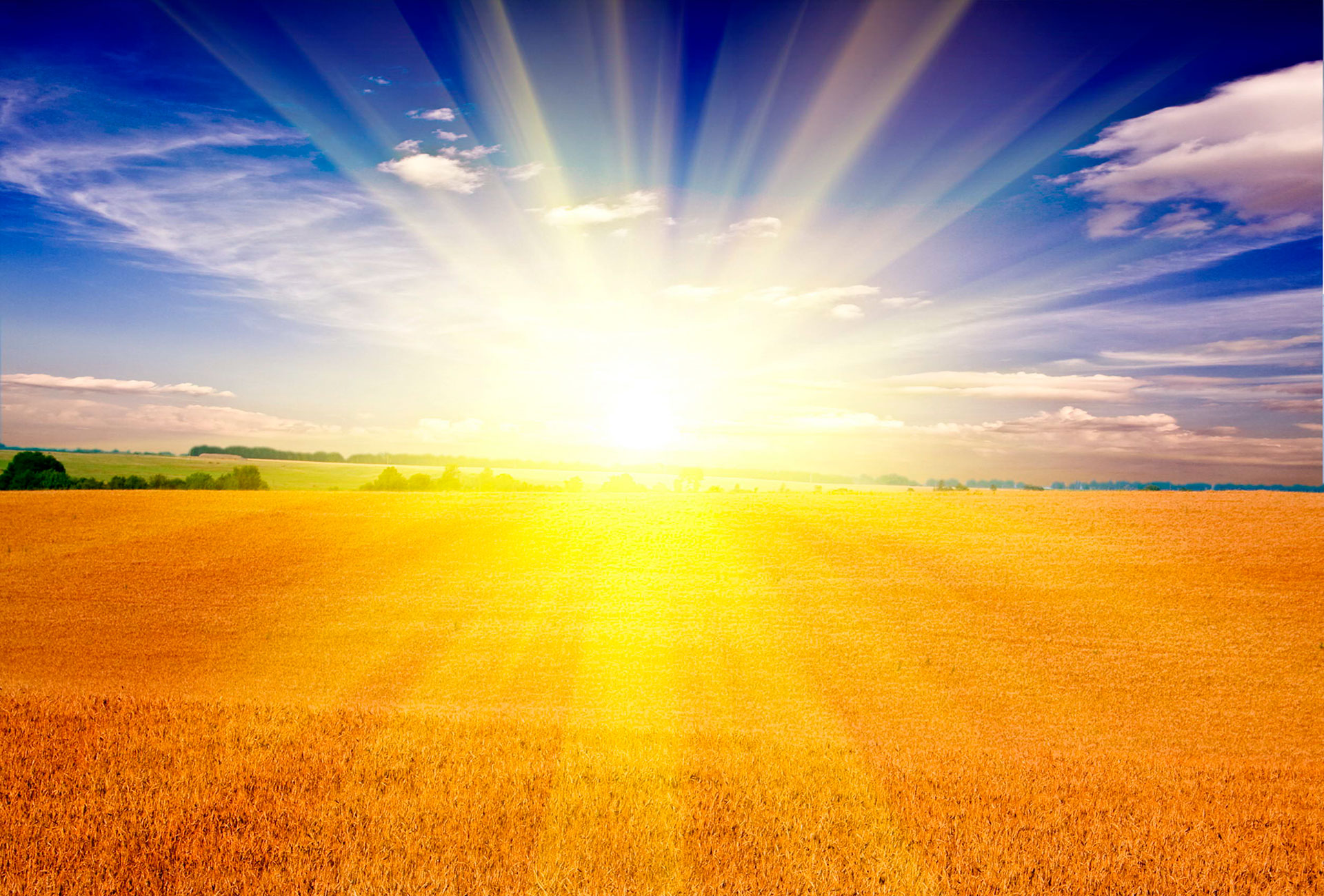 РАСХОДЫ БЮДЖЕТА ПОСЕЛЕНИЯ В РАМКАХ МУНИЦИПАЛЬНОЙ ПРОГРАММЫ  «Формирование современной городской среды в Малиновском сельском поселении на 2018-2024 годы» (РУБ.)
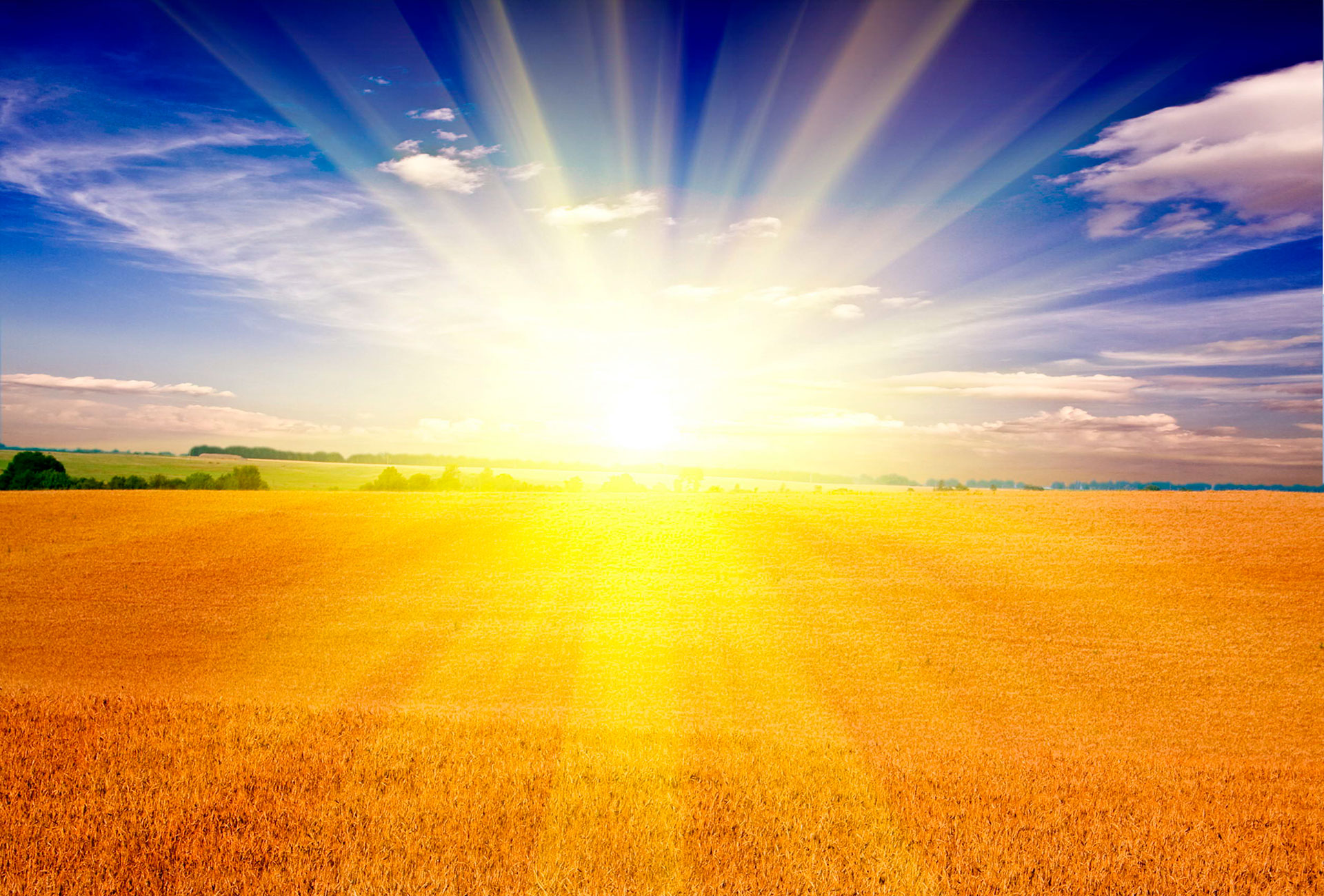 РАСХОДЫ БЮДЖЕТА МАЛИНОВСКОГО СЕЛЬСКОГО ПОСЕЛЕНИЯ НА РЕАЛИЗАЦИЮ МУНИЦИПАЛЬНЫХ ПРОГРАММ ЗА 2020-2021 ГОДЫ, ТЫС.РУБЛЕЙ.
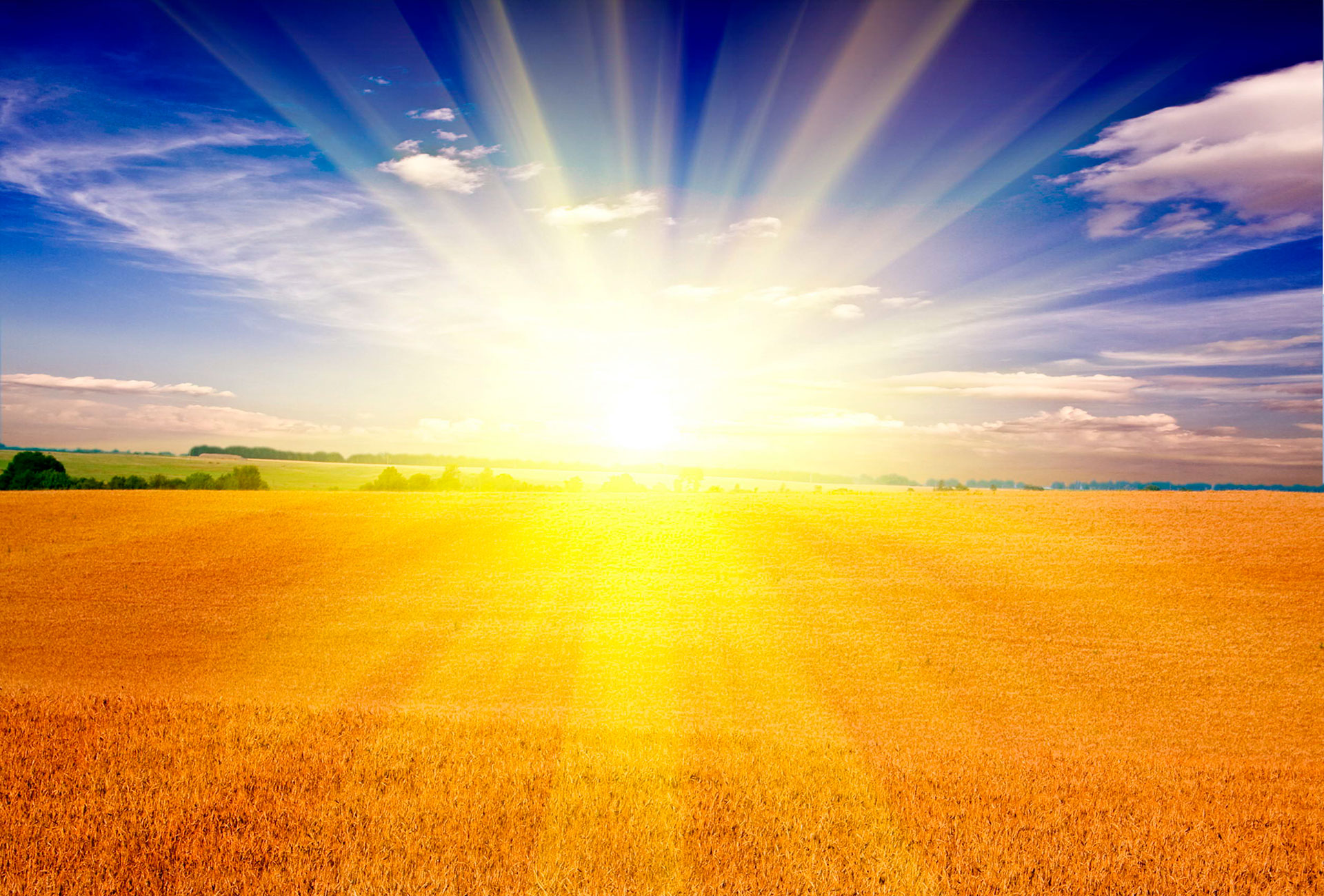 СПАСИБО
ЗА ВНИМАНИЕ
Администрация Малиновского сельского поселения
Телефон: 8 (42356) 46117
E-mail: adm-malinovo@yandex.ru